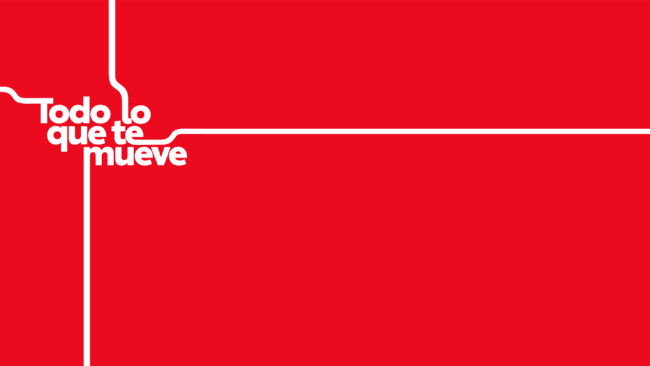 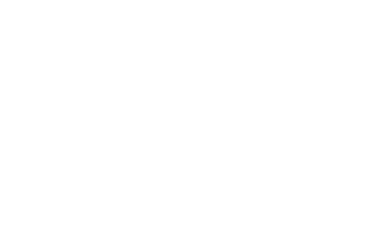 Tecnologías HEV, PHEV y BEV
ESQUEMA
COMPONENTES DEL SISTEMA HIBRIDO TOYOTA
SEGURIDAD EN LOS VEHICULOS HIBRIDOS
PUNTOS DE SERVICIO
SISTEMA HIBRIDO ENCHUFABLE (PHEV)
SISTEMA ELECTRICO A BATERIA (BEV)
GUIA DE EMERGENCIA (RESPUESTA RAPIDA)
COMPONENTES DEL SISTEMA
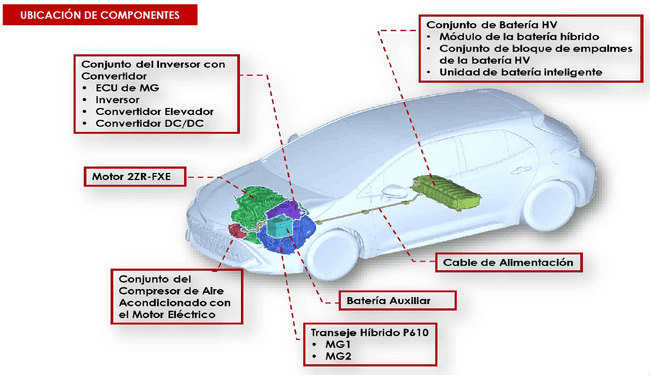 COMPONENTES DEL SISTEMA
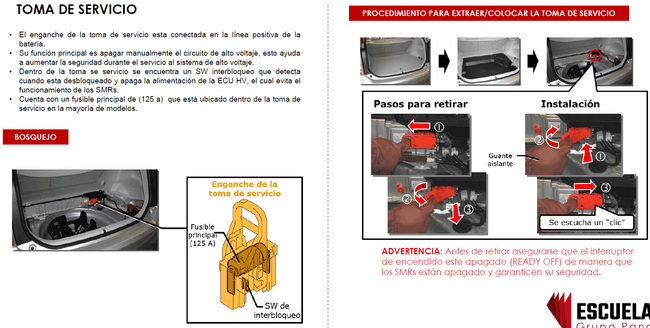 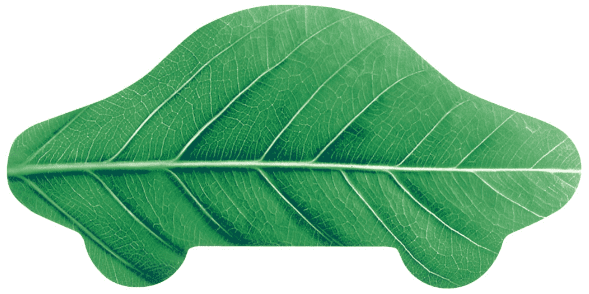 COMPONENTES DEL SISTEMA
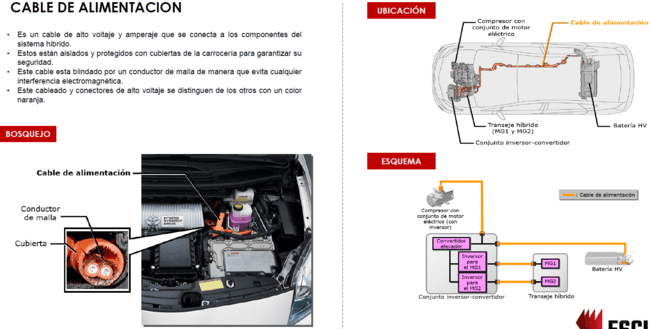 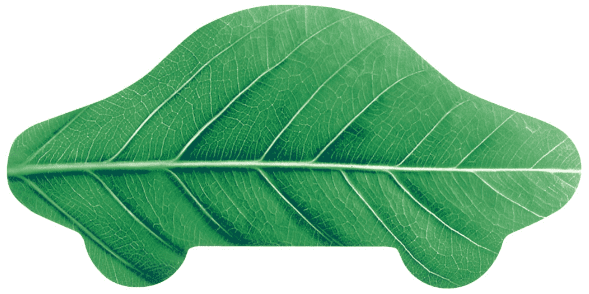 COMPONENTES DEL SISTEMA
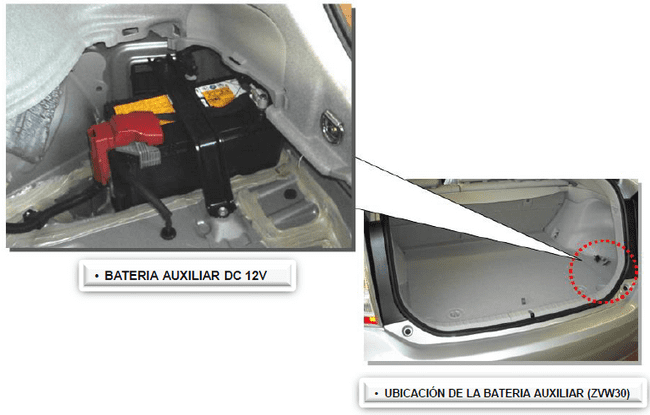 BATERIA AUXILIAR: 

Se utiliza una batería sellada de libre mantenimiento que sirve para el suministro de energía de las ECUs, la iluminación, el sistema de sonido y todos los accesorios que son usados cuando el vehículo se encuentra en la posición“READY OFF”.

La ubicación de la batería auxiliar varia según los modelos, pueden ubicarse en el compartimiento de motor, en la parte derecha del portaequipajes o en los asientos posteriores.
COMPONENTES DEL SISTEMA
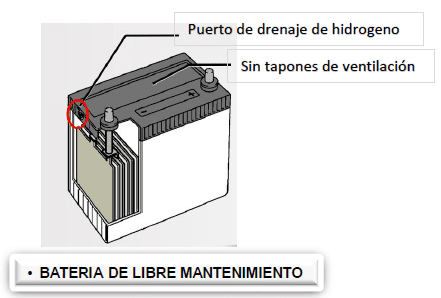 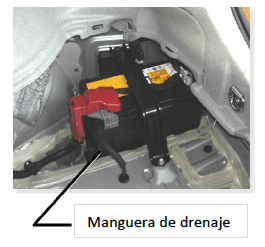 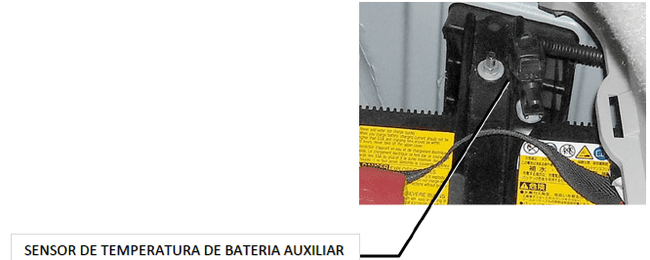 COMPONENTES DEL SISTEMA
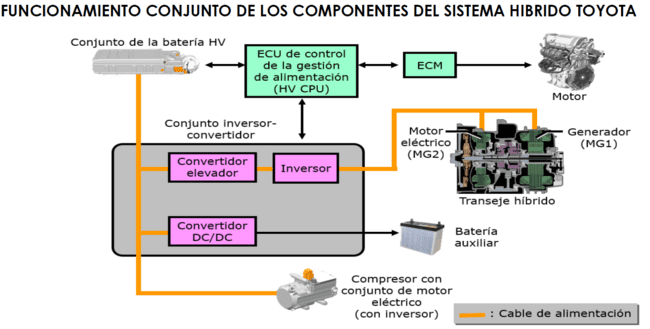 https://youtu.be/aTWh7v7GSY8?si=hqXU_W8iPOMp2OB6
COMPONENTES DEL SISTEMA
https://youtu.be/aTWh7v7GSY8?si=jeHcFidm2yGNuLwB
SEGURIDAD EN LOS VEHICULOS HIBRIDOS
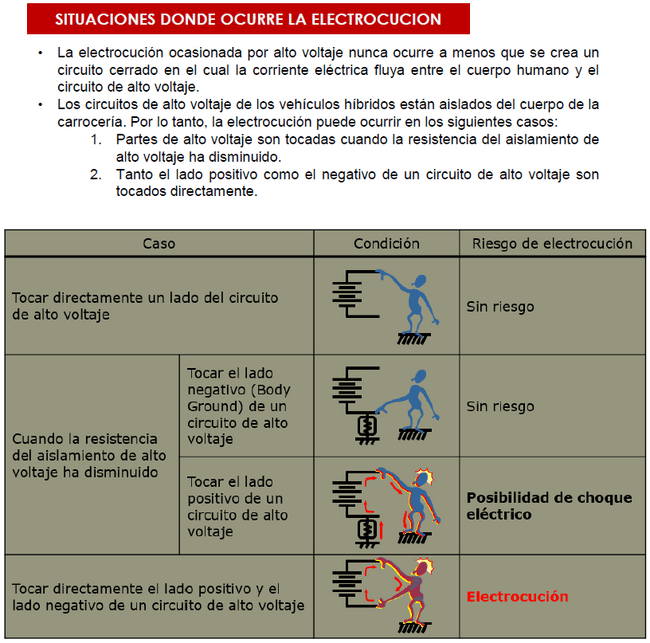 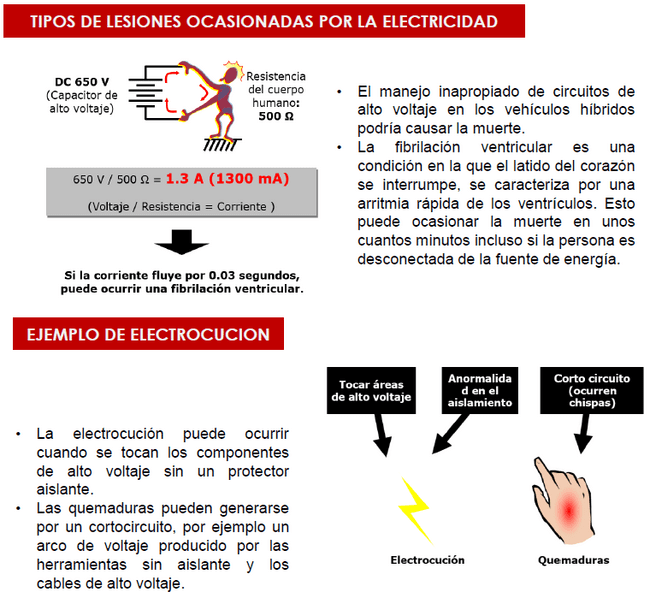 SEGURIDAD EN LOS VEHICULOS HIBRIDOS
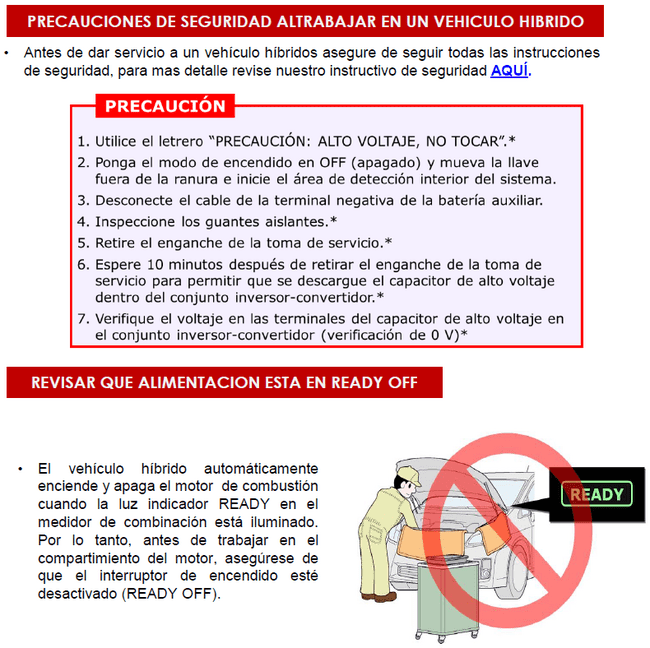 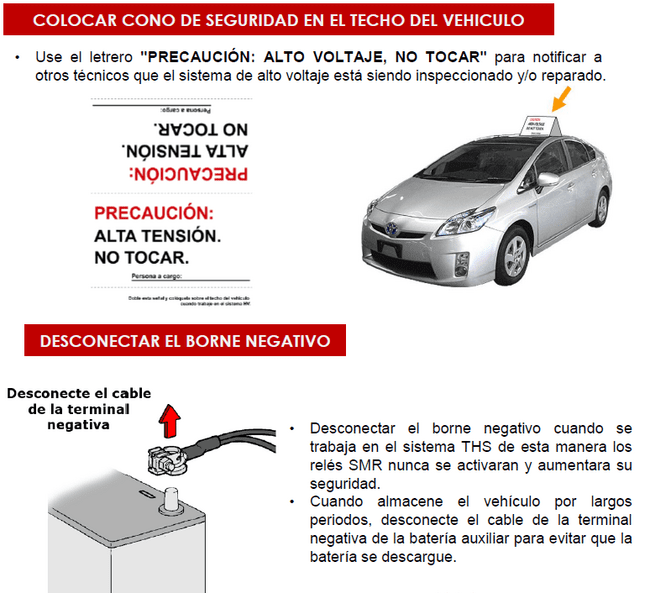 SEGURIDAD EN LOS VEHICULOS HIBRIDOS
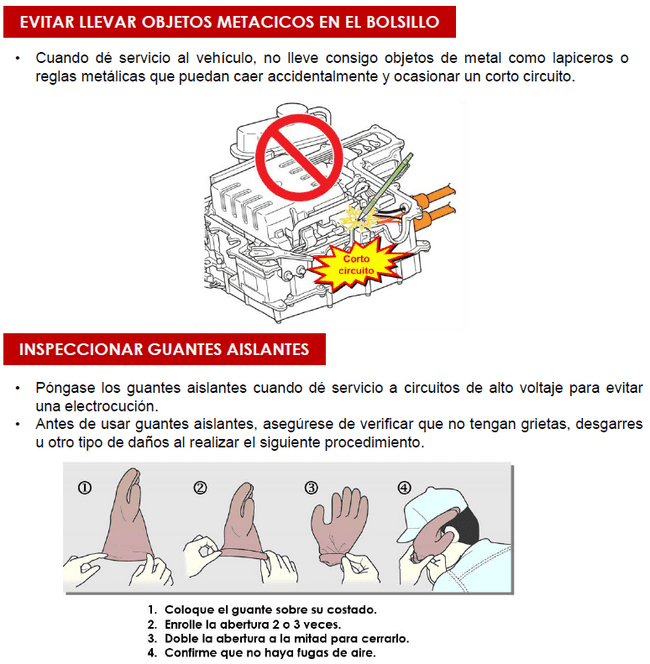 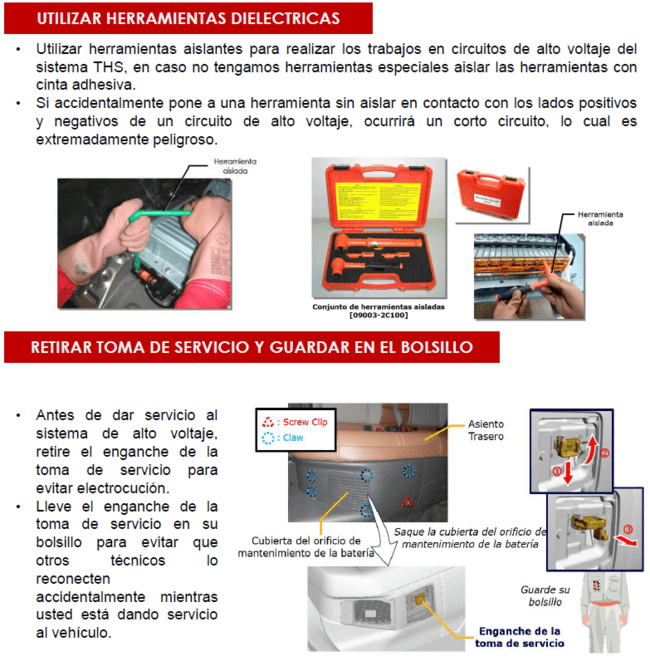 SEGURIDAD EN LOS VEHICULOS HIBRIDOS
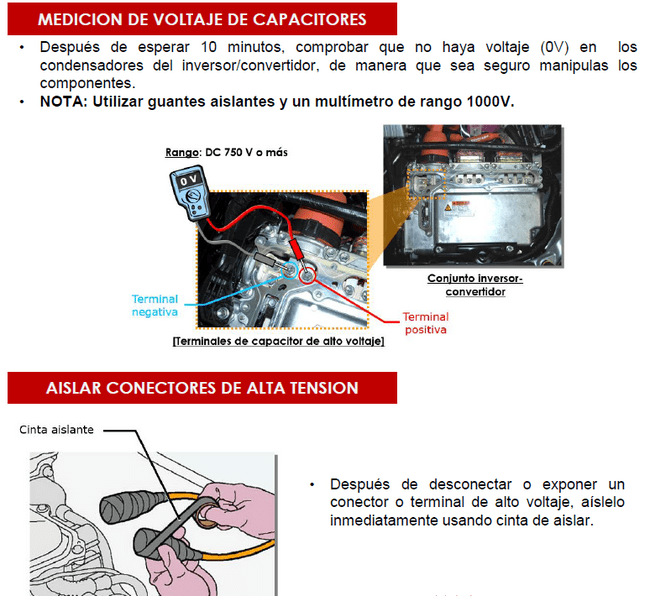 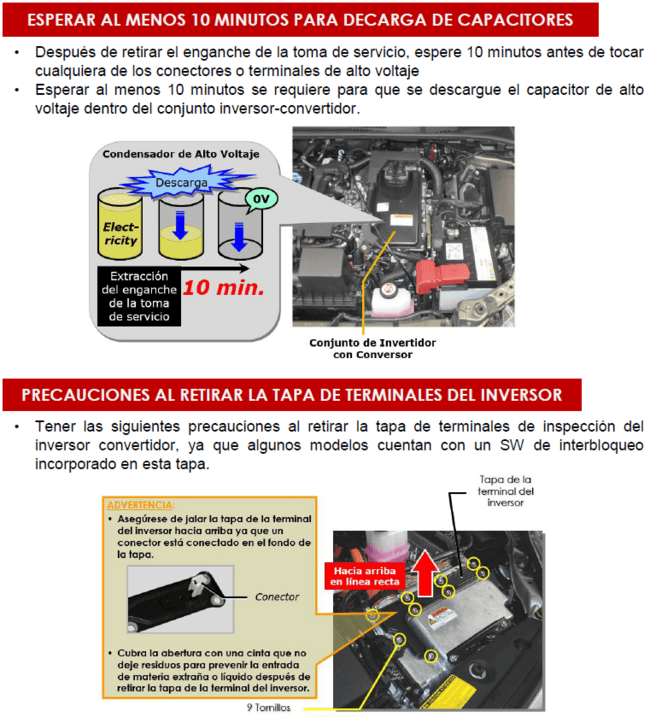 SEGURIDAD EN LOS VEHICULOS HIBRIDOS
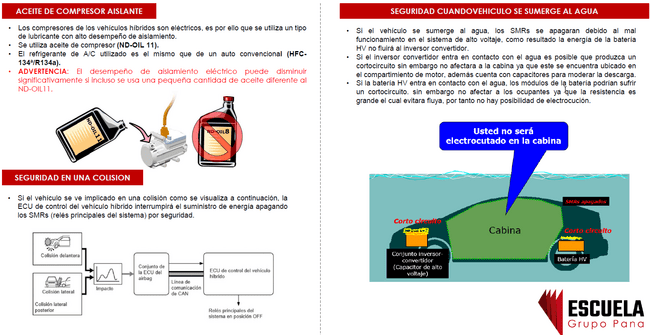 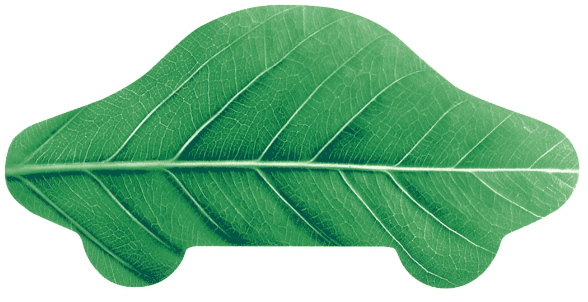 PUNTOS DE SERVICIO
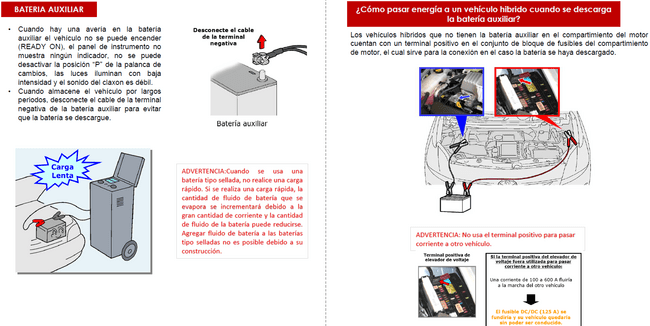 PUNTOS DE SERVICIO
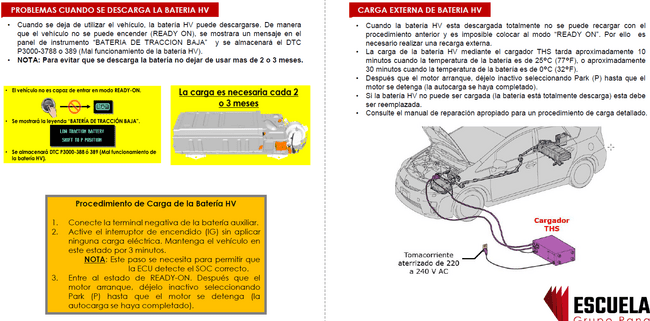 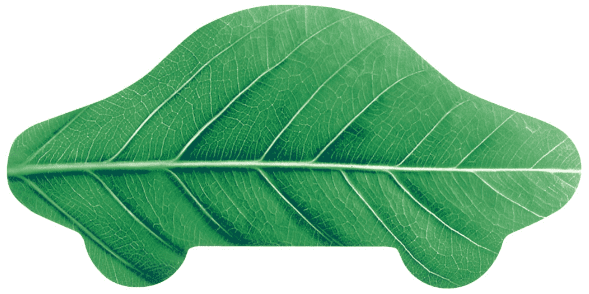 SISTEMA P-HEV (PLUG –IN HYBRID ELECTRIC VEHICLE
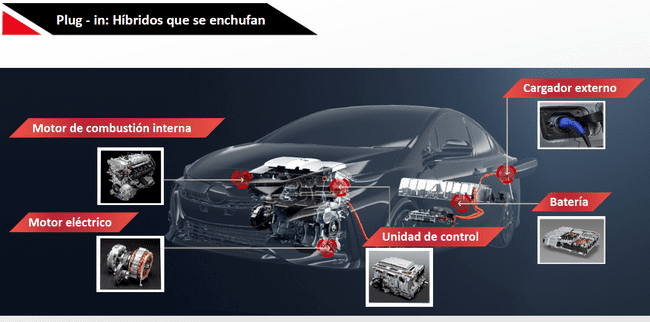 SISTEMA BEV (BATTERY ELECTRIC VEHICLE)
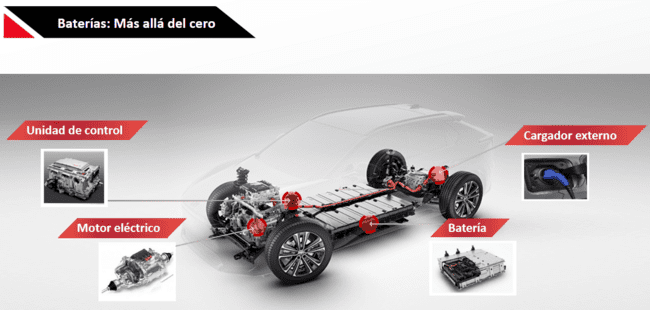 GUIA DE EMERGENCIA
1. PUNTOS CLAVE DE RESPUESTAS DE EMERGENCIAS
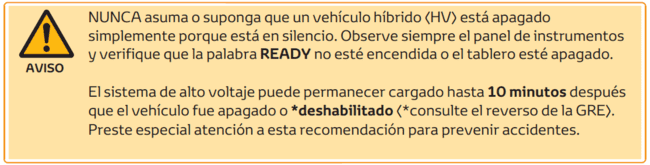 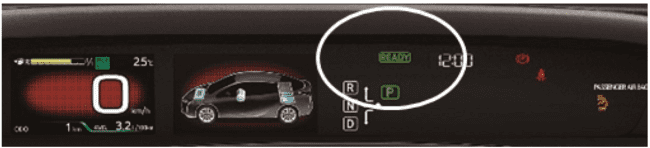 GUIA DE EMERGENCIA
2. EN CASO DE CORTAR EL VEHICULO:
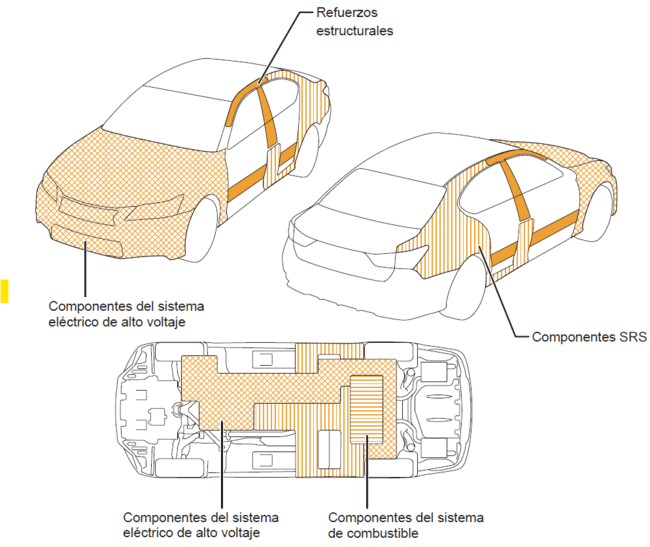 Preste especial atención a la ubicación de refuerzos estructurales, sistema de combustible, airbags y componentes del sistema eléctrico de alto voltaje 
al cortar un vehículo.

Para evitar lesiones graves causadas por un incendio provocado por chispas, utilice un
cortador hidráulico u otras herramientas que no generen chispas al cortar el vehículo.

Si los airbags, el pretensor del cinturón de seguridad, están explotados, los infladores se
pueden cortar.
GUIA DE EMERGENCIA
3. EN CASO DE FUEGO:
Fuego en la batería HV
Ya que podría ocurrir fuego en la Batería HV, los bomberos podrían utilizar chorros de agua o algún tipo de neblina para extinguir el fuego de cualquier parte del vehículo excepto la batería híbrida.
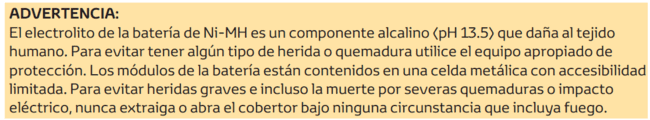 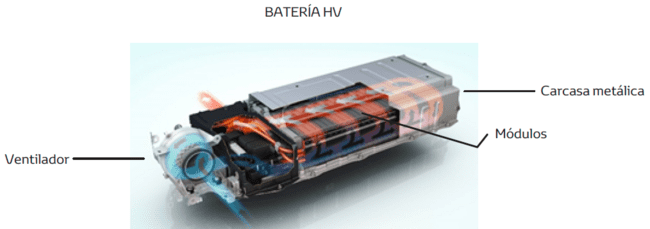 GUIA DE EMERGENCIA
4. EN CASO DE INMERSIÓN DE VEHÍCULOS
Saque el vehículo del agua lo máximo que sea posible. Inmovilice el vehículo (coloque el freno de mano/Parking 1ra o retroceso), deshabilite eléctricamente el vehículo (vea el reverso de la guía rápida) antes de comenzar cualquier operación.
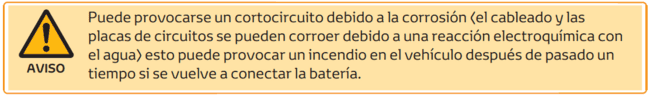 GUIA DE EMERGENCIA
4. GUIA DE RESPUESTA RÁPIDA: (VEHICULOS A GASOLINA)
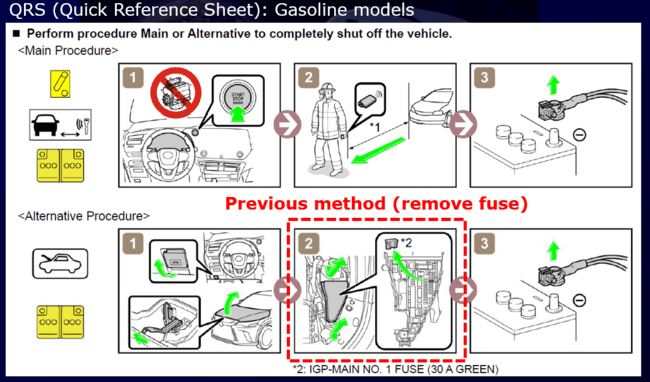 GUIA DE EMERGENCIA
5. GUIA DE RESPUESTA RÁPIDA: (VEHICULOS HÍBRIDOS E HÍBRIDOS ENCHUFABLES)
HÍBRIDOS
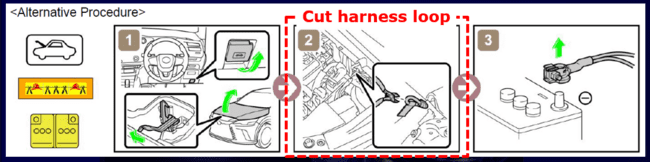 HÍBRIDOS ENCHUFABLES
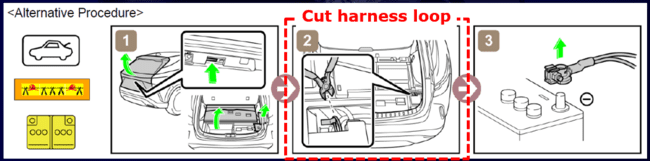